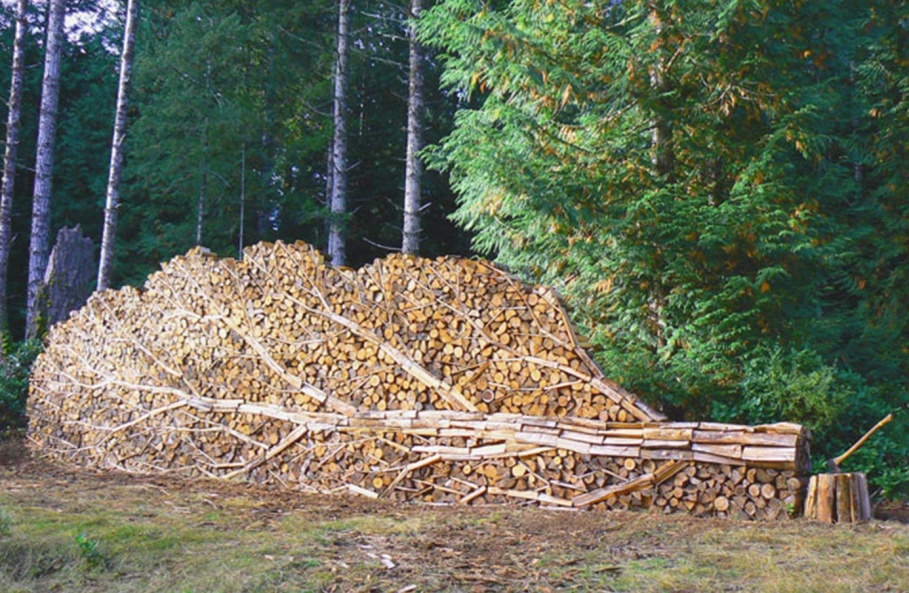 Spalanie biomasy stałej w domowych paleniskachDr hab. inż. Rafał Rajczyk
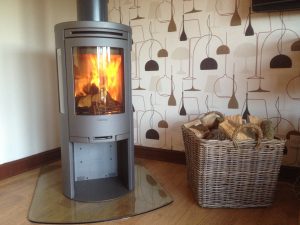 Spotkanie informacyjne - warsztaty „Podkowa bez Smogu”

Podkowa Leśna, 23.01.2020
Tytułem wstępu – parę słów o sobie
Jestem pracownikiem naukowym Politechniki Częstochowskiej, na Wydziale Infrastruktury i Środowiska, w Katedrze Zaawansowanych Technologii Energetycznych
 Od roku 2002 zajmuję się procesami wykorzystania biomasy w celach energetycznych
 W 2006 obroniłem rozprawę doktorską pn. „Emisja mikrocząstek w procesie spalania biomasy w cyrkulacyjnej warstwie fluidalnej”• Byłem kierownikiem i wykonawcą projektów krajowych i zagranicznych związanych z biomasą np. „Advanced Biomass Combustion Modelling for Clean Energy Production”, „Zanim udusi nas smog – społecznościowa platforma wiedzy” itd.
 W latach 2016-2017 pełniłem rolę eksperta Ministerstwa Energii w zakresie wykorzystania biomasy
 Jestem członkiem Stowarzyszenia Energii Odnawialnej seo.org.pl
Procesy spalania
Spalanie w układzie gaz – gaz (np. spalanie gazu ziemnego, utleniacz czyli powietrze również jest gazem). Bardzo dobre mieszanie przyczynia się do minimalnej emisji zanieczyszczeń.
• Spalanie w układzie ciało stałe – gaz (ciałem stałym jest paliwo czyli biomasa, utleniaczem jest powietrze). Praktycznie nie da się uniknąć powstawania zanieczyszczeń związanych z niezupełnym i niecałkowitym spalaniem.
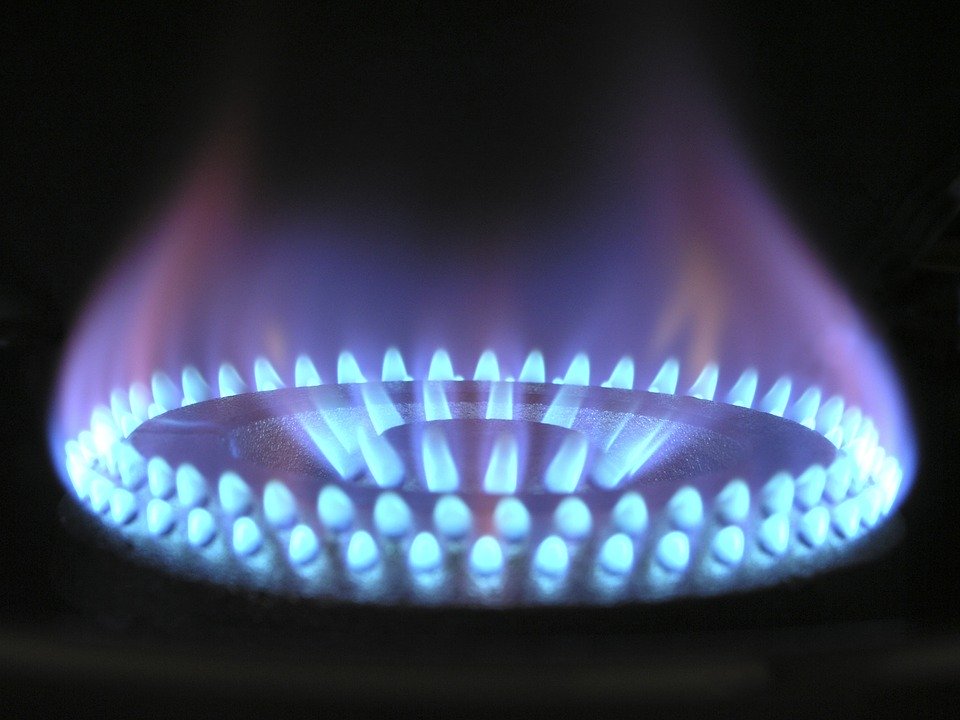 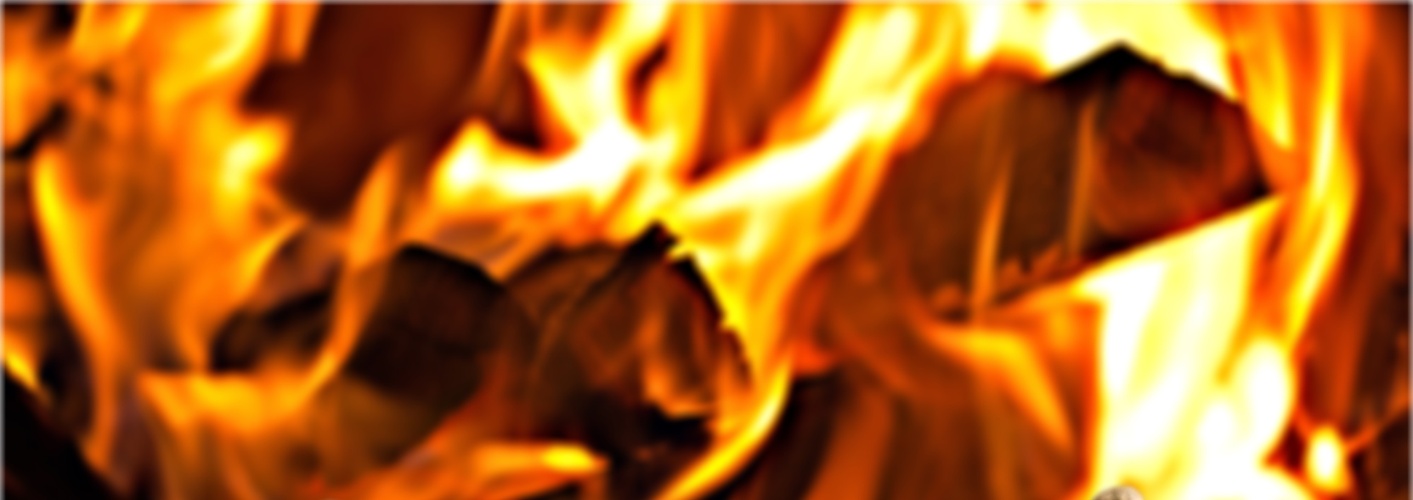 Mechanizm powstawania cząstek PM podczas spalania drewna
Powietrze pierwotne
(O2+N2)
Powietrze wtórne
(O2+N2)
Komin
Obszar podawania paliwa
Obszar spalania
Gazy odlotowe
Goracy gaz (t=max)
Dekompozycja
Gazyfikacja
Drewno
Wysychanie
Mokre
drewno
Suche
drewno
Węgiel drzewny
Gazy palne
C→CO
Utlenianie
H2O CO2
N2 O2
CO NOx
CxHy
H20 CO2
CO NOx
N2 O2
CxHy , PAH
Smoła
150oC
150oC do
600oC
Popiół
Adsorpcja
glównie CxHy
(PAH)
Smoła
Synteza
K, Ca, S, Mg, Cl, Na, Si, P, Fe, Zn, Mn, Al
Skrystalizowane zw. chemiczne: siarczany, węglany tlenki, chlorki,
Około 85% masy
Niespalo-ne cząstki
Utlenianie
Nukleacja
Jądro
Koagulacja
Popiół
Wzrost poprzez aglomerację i adsorpcję
Węgiel org.
Węgiel org.
Para wodna
Wzrost poprzez aglomerację i adsorpcję
Sadza
Soot
Wzrost poprzez aglomerację i adsorpcję
Popiół
Popiół
Mechanizm jest skomplikowany i bierze w nim udział wiele związków chemicznych, w tym toksycznych
Wzrost temperatury
Spadek temperatury
Cząstki PM powstające w procesie spalania biomasy to między innymi cząstki PM2.5, powstające w procesach kondensacji par.

 Procesów tych nie da się uniknąć, w temperaturze normalnej dla spalania biomasy.
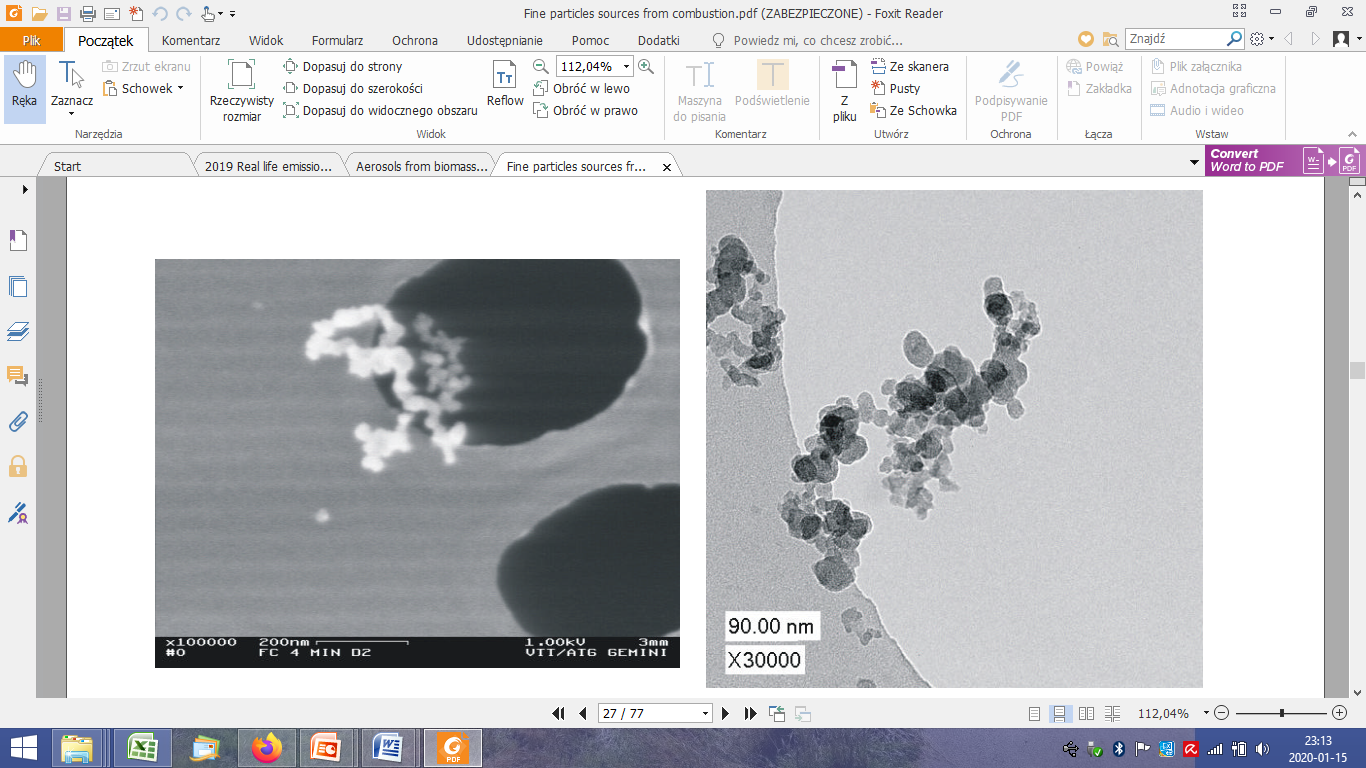 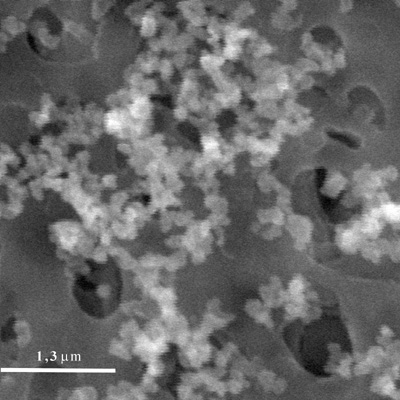 Cząstki PM ze spalania drewna na tle filtrów
Wyniki badania stanu powietrza w Styrii, Austria, 2019r.*
W największym stopniu do zanieczyszczenia powietrza zewnętrznego przyczynia się spalanie biomasy

 Emisje z różnego typu palenisk (indywidualne ogrzewacze, kominki) wynosiły 216-67 mg TSP/MJ (ok.460-200 mg/m3)
• Podkreślono problem emisji BaP wraz z popiołem lotnym (cząstkami PM)
* Rita Sturmlechner i inni: Real-life emission factor assessment for biomass heating appliances at a field measurement campaign in Styria, Austria, Air Pollution XXVII, s. 211-231, 2019.
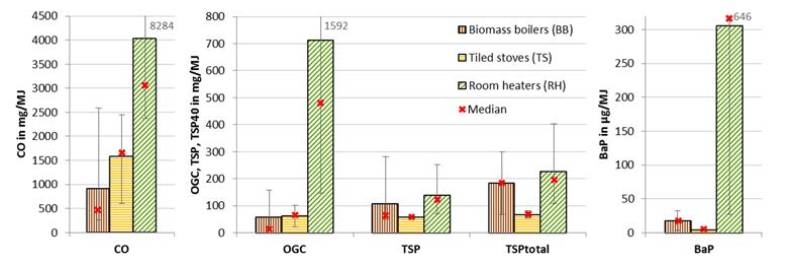 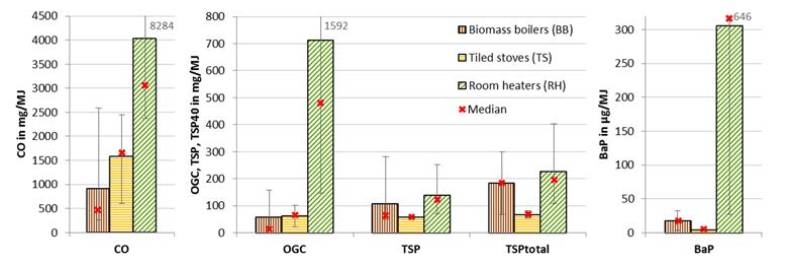 Jak widać najwyższą emisją cechują się kominki (room heaters)
Źródło rys.: Rita Sturmlechner i inni: Real-life emission factor assessment for biomass heating appliances at a field measurement campaign in Styria, Austria, Air Pollution XXVII, s. 211-231, 2019.
Badanie najnowszej konstrukcji palenisk i indywidualnych ogrzewaczy na biomasę w warunkach rzeczywistych*
Spalanie biomasy ma znaczący wpływ na jakość powietrza w Europie i na Świecie

 Badano emisje z 13 palenisk na biomasę (kotły, indywidualne ogrzewacze pomieszczeń). Wszystkie były nowoczesne (state-of-the-art), wyprodukowane po 2015 roku i wyposażone w stopniowanie powietrza
• Spalano drewno bukowe oraz pellety klasy A1 (najwyższa)
* Klauser F., Carlona E., Kistler M., Schmidl C., Schwabl M., Sturmlechner R., Haslinger W., Kasper-Giebl A.: Emission characterization of modern wood stoves under real-life oriented operating conditions, Atmospheric Environment 192, s.257-266, 2018.
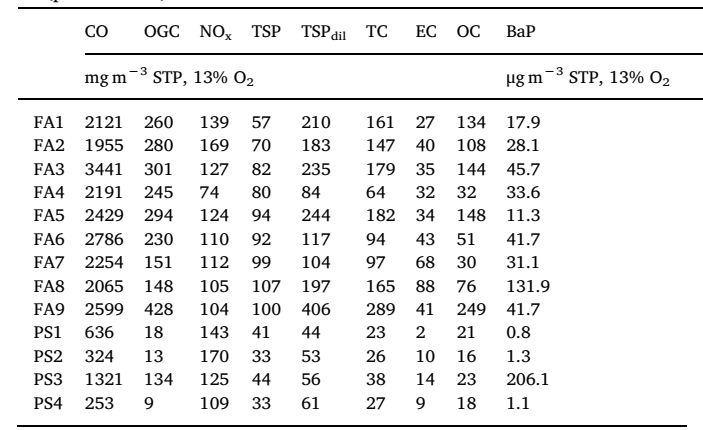 TSP – total suspended particles

FA – firewood appliance

PS – pellet stove
Źródło: Klauser F., Carlona E., Kistler M., Schmidl C., Schwabl M., Sturmlechner R., Haslinger W., Kasper-Giebl A.: Emission characterization of modern wood stoves under real-life oriented operating conditions, Atmospheric Environment 192, s.257-266, 2018.
Emisje cząstek PM i NOX ze spalania biomasy w sektorze mieszkaniowym w Wlk. Brytanii, wg modelu GAINS*
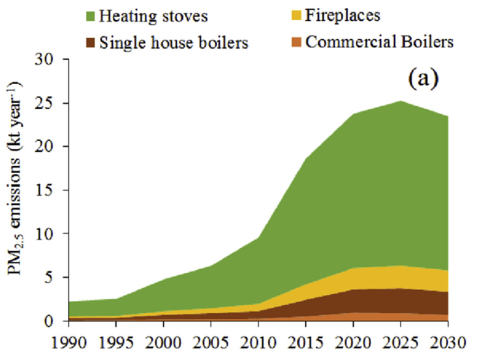 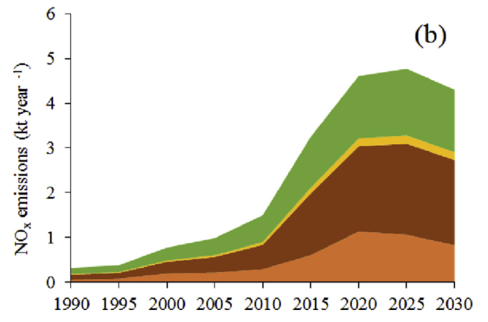 Postarajmy się uniknąć tego scenariusza !
* Mitchell  E.J.S., Coulson G., Butt E.W., Forster P.M., Jones J.M., Williams A.: Heating with Biomass in the United Kingdom: Lessons from New Zealand, Atmospheric Environment 152, s. 431-454, 2017
Rozkład stężeń BaP na obszarze woj. mazowieckiego w 2017r.*

.
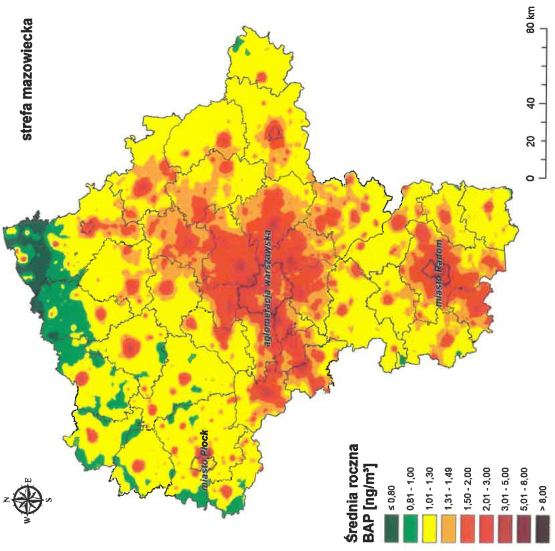 Benzo(a)piren 

(benzoalfapiren, BaP) należy do grupy wielopierścieniowych węglowodorów aromatycznych (WWA) - substancji emitowanych przede wszystkim przez piece i kotły. BaP wydziela się podczas spalania węgla (zwłaszcza niskiej jakości), drewna i śmieci (zwłaszcza tworzyw sztucznych).
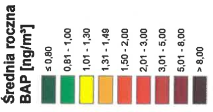 * Źródło: GIOŚ / Wojewódzki Inspektorat Ochrony Środowiska w Warszawie: Stan środowiska w woj. mazowieckim w 2017 roku, Warszawa 2018r. www.wios.warszawa.pl
Źródła pochodzenia pyłu zawieszonego PM2.5 w Podkowie Leśnej 

 Ekspertyzę wykonał zespół naukowców z Instytutu Chemii Fizycznej PAN oraz Instytutu Ochrony Środowiska PIB 
 Pomiary wykonano w okresie 6.02.2019 do 21.02.2019 na terenie szkoły przy ul. Jana Pawła II w Podkowie Leśnej
 Celem badań było określenie udziału lokalnego spalania biomasy w Podkowie Leśnej jako źródła drobnego pyłu zawieszonego PM2.5 
 Badano m.in. zawartość bezwodnika cukrowego lewoglukozanu w pyle, związek ten jest markerem spalania biomasy
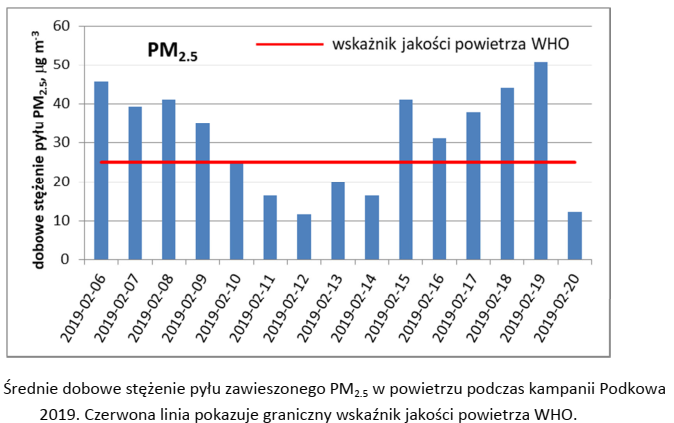 Źródła pochodzenia pyłu zawieszonego PM2.5 w Podkowie Leśnej
Model 2-źródłowy
Model 3-źródłowy
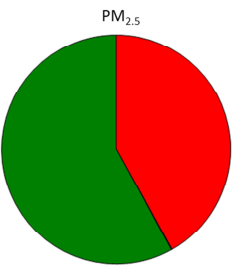 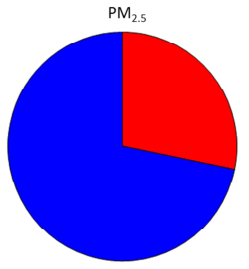 Pozostałe źródła
Napływ pyłu z terenów oddalonych
41,9%
28,3%
58,0%
71,7%
Pył ze spalania paliw kopalnych 0,1% (powiększono)
Pył pochodzący z lokalnego spalania biomasy
Źródła pochodzenia pyłu zawieszonego PM2.5 w Podkowie Leśnej
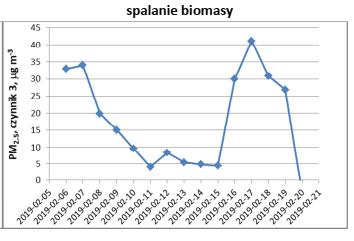 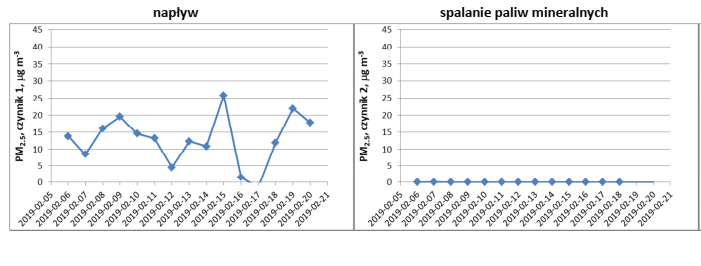 Dominującym źródłem pyłu PM2.5 w Podkowie Leśnej okazały się procesy spalania biomasy (drewna) oraz napływy z terenów oddalonych.
Na terenie Podkowy Leśnej obserwuje się przede wszystkim powierzchniową emisję zanieczyszczeń (niska emisja z wielu źródeł)
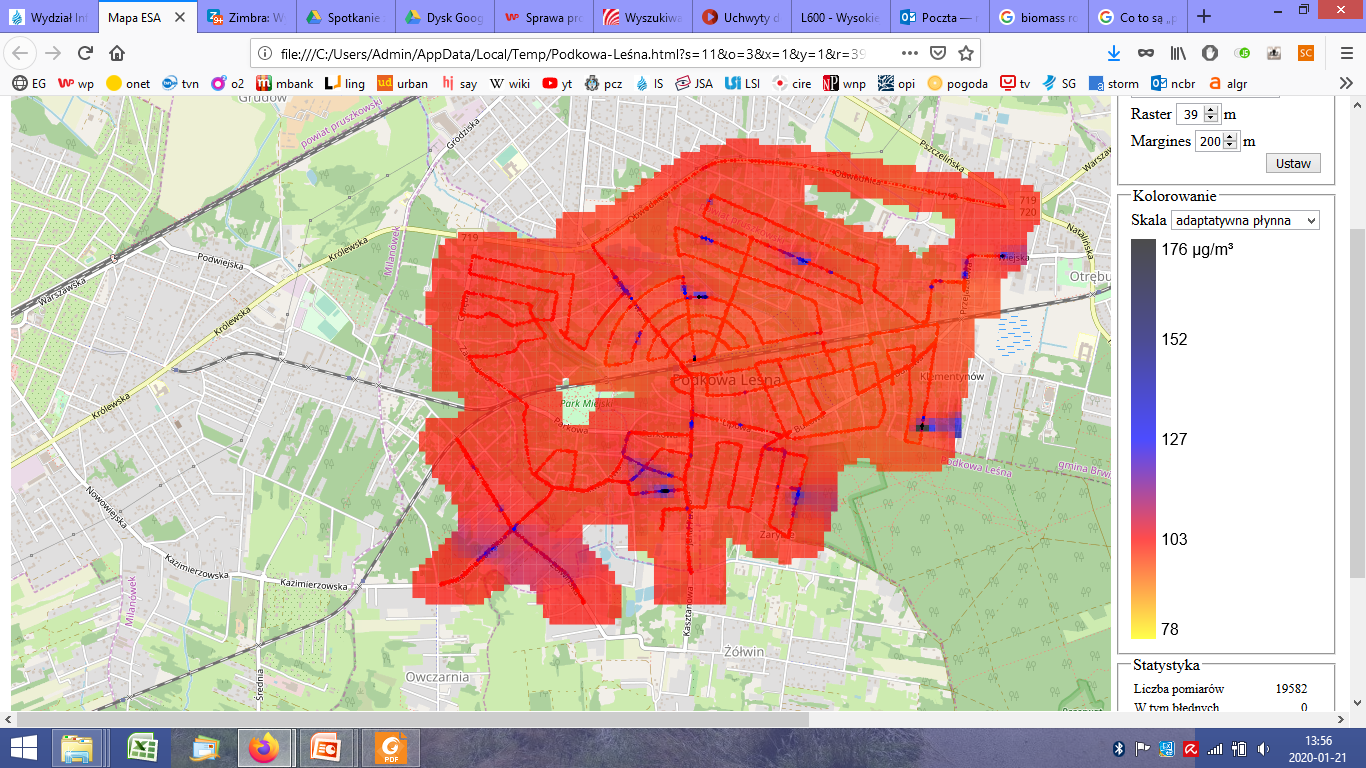 PM10
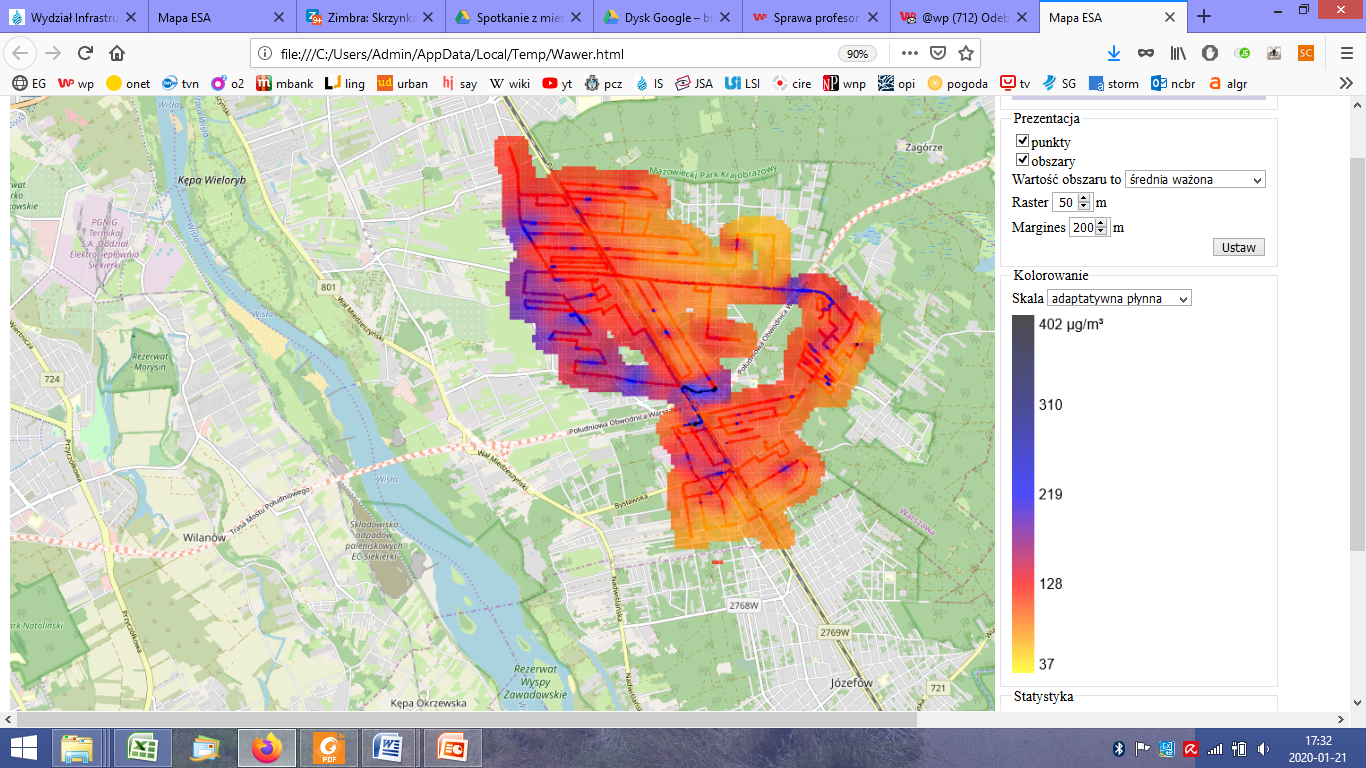 W celach porównawczych – Warszawa Wawer
Wykonano symulację dla Podkowy Leśnej, 
zakładając epizod bezwietrznej pogody

W symulacji numerycznej wzięto pod uwagę emisje z urządzeń spełniających Rozporządzenie Komisji (UE) 2015/1185 oraz Rozporządzenie Komisji (UE) 2015/1189 dot. ekoprojektu, jak również z omawianych poprzednio badań.

Założenia:        
Powierzchnia działki: 1700 m2 
Obszar rozpraszania: 10 000 m2 (co 6 osoba spala biomasę)
Bezwietrzna pogoda (brak mieszania z sąsiednimi strefami)
Wysokość strefy: 20 m
Początkowe zawartości zanieczyszczeń: PM10: 25 μg/m3 , PM2.5: 20 μg/m3, BaP: 0 ng/m3

Emisja  PM (wariant Ecodesign) PM10: 40 mg/m3, PM2.5: 36 mg/m3, 
Emisja PM (wariant realistyczny) PM10: 86,8 mg/m3, PM2.5: 78,1 mg/m3, 

Emisja BaP: 0,042 mg/m3
Przykładowe wyniki
Światowa Organizacja Zdrowia (WHO) za wartości stężenia pyłu PM2.5 bezpiecznego dla zdrowia i życia uznaje średnie stężenie 24h poniżej 25 µg/m3

Z kolei wg skali PIOŚ stężenie PM2.5 powyżej 55 µg/m3 stanowi zagrożenie dla zdrowia (wartość ta pojawia się też w propozycji Stowarzyszenia Podkowa bez Smogu)
Wnioski i rekomendacje
Nawet urządzenia typu Ecodesign powodują emisje zanieczyszczeń - PM, jak również WWA. Ma to szczególne znaczenie w Podkowie Leśnej.

 Wykonane badania naukowe wskazują, że emisje z nowoczesnych palenisk są wyższe, niż deklarowane. Wynika to z wielu czynników m.in. jakości paliwa, sposobu obsługi, chwilowego obciążenia itd.
• Jako główne źródło pyłu PM2.5 w Podkowie Leśnej zidentyfikowane zostało spalanie biomasy.

• Przeprowadzone symulacje wskazują, że nawet 1-2 dni bezwietrznej pogody przy jednoczesnym ogrzewaniu biomasą spowodują znaczące przekroczenia standardów jakości powietrza.
Wnioski i rekomendacje
W Polsce prowadzone są szerokie dyskusje dotyczące ograniczenia spalania paliw stałych w budynkach jednorodzinnych.

 Kraków już zakazał stosowania paliw stałych. Po paru miesiącach zaobserwowano znacząca poprawę stanu powietrza. Podobne regulacje wprowadzają Poznań, Wrocław, Sopot, Tarnów, Rybnik itd.
• Uchwała umożliwiająca spalanie paliw stałych tylko w dni, w które nie spowoduje to przekroczenia norm jest „złotym mostem” pomiędzy oczekiwaniami obu stron. Spełnia oczekiwania zarówno osób, pragnących spalać drewno w celach grzewczych i rekreacyjnych, jak również tych którzy żądają czystego powietrza.
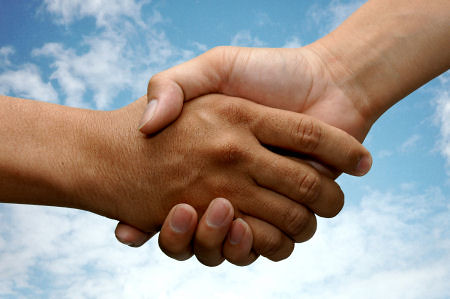